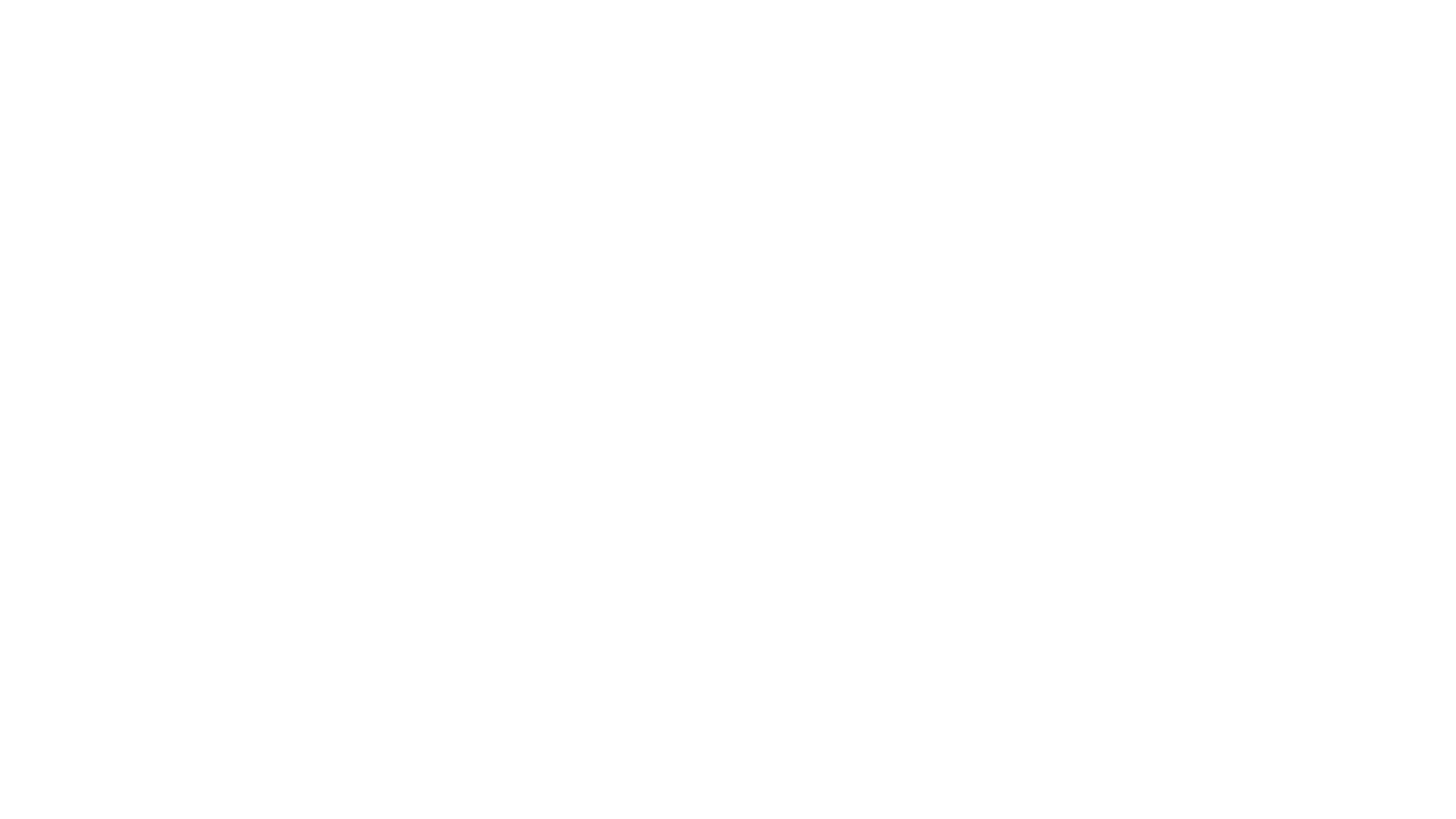 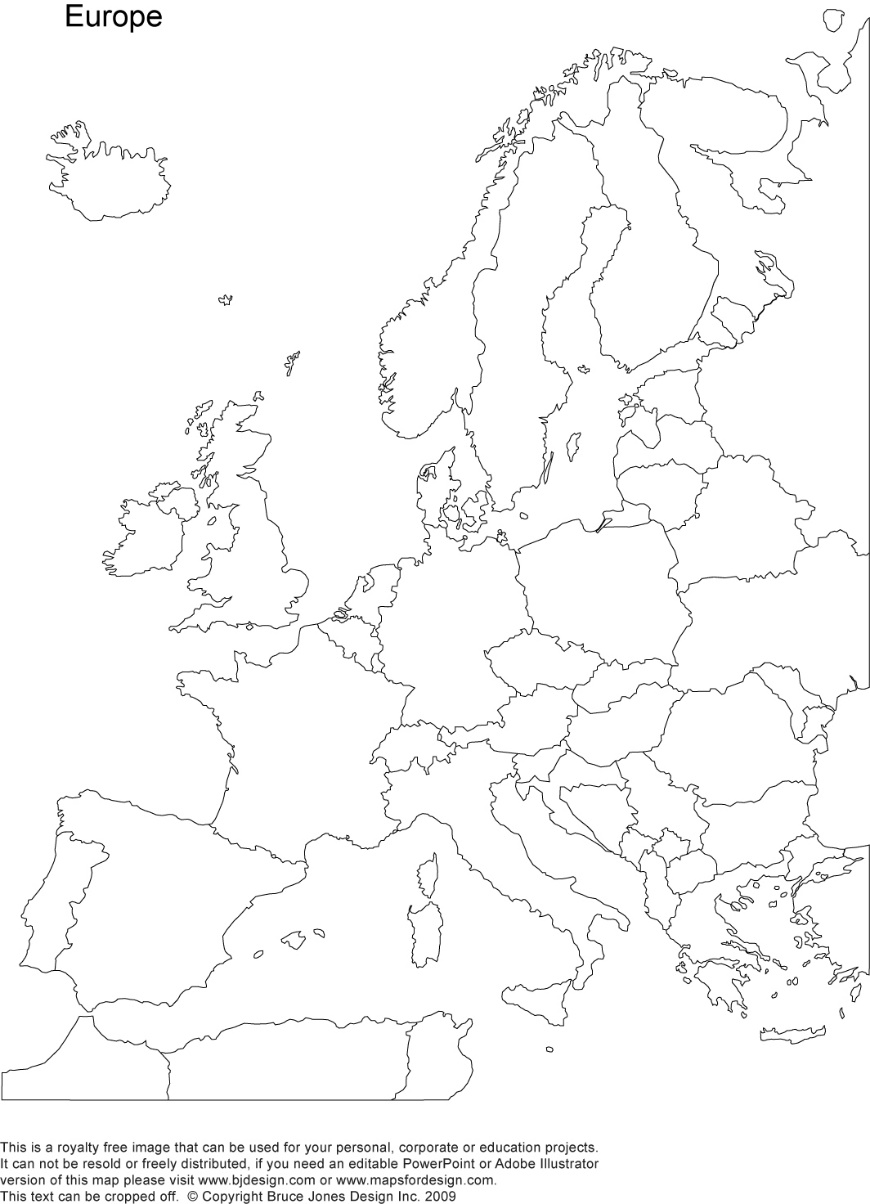 Markus K. Brunnermeier & Ricardo Reis
A crash-course on the euro crisis
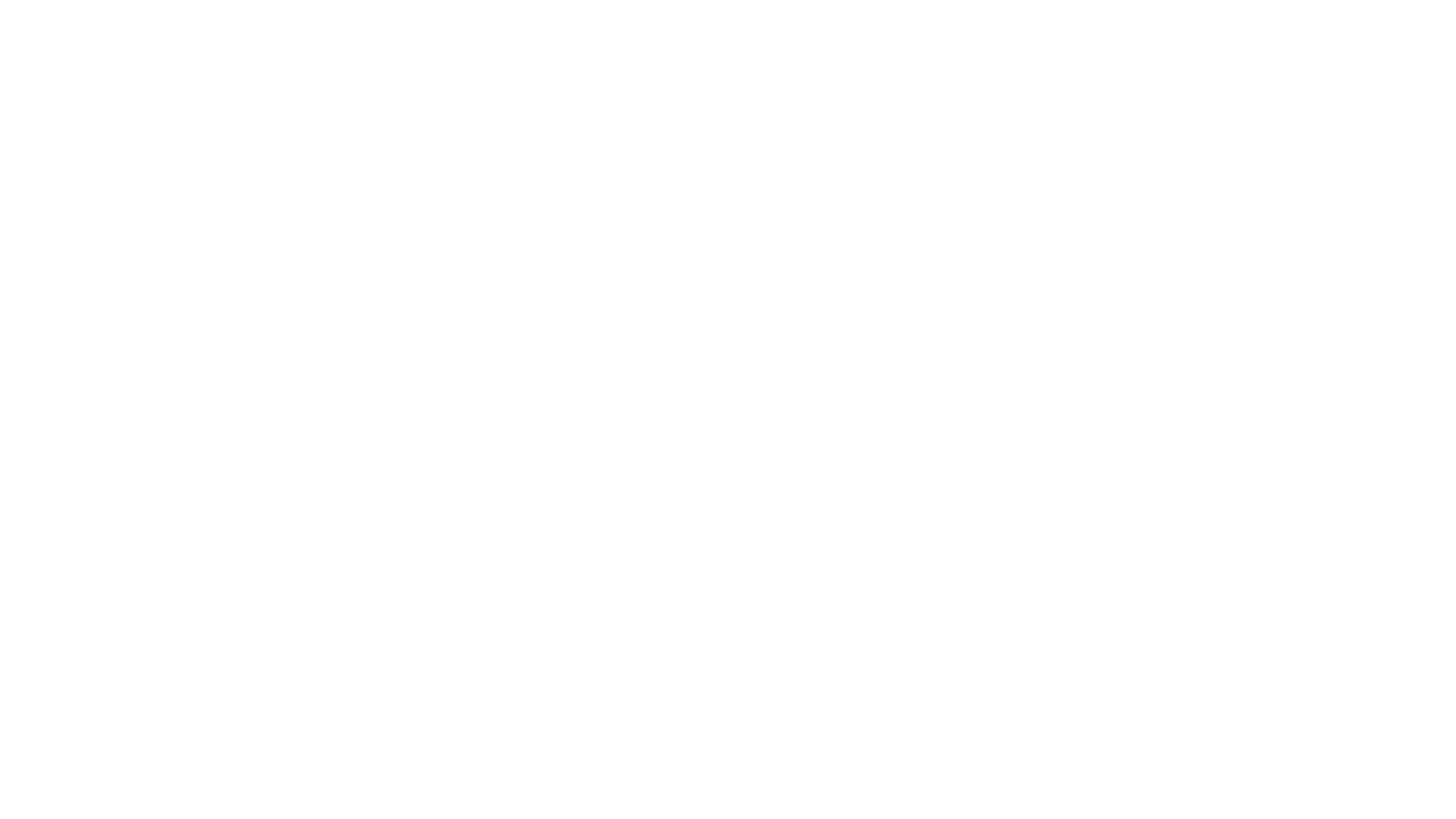 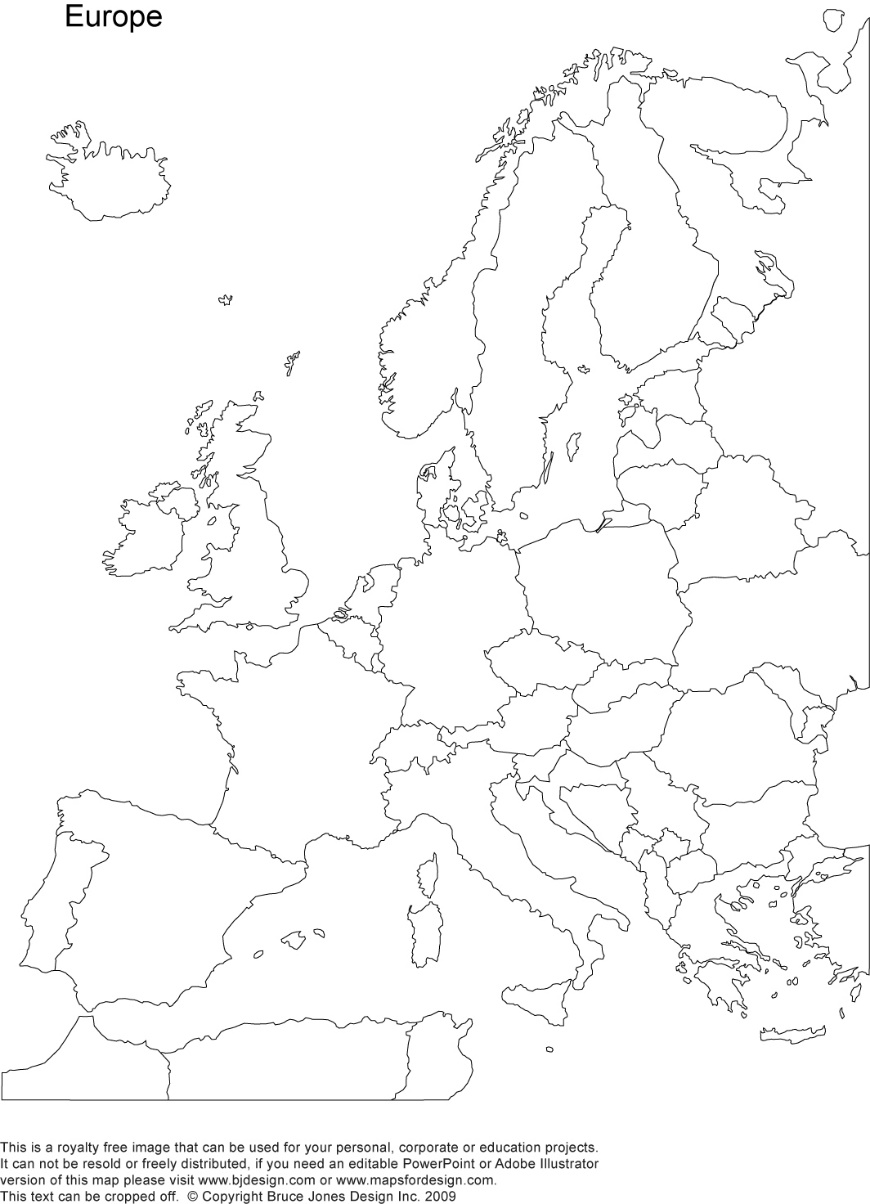 Solvency versus Liquidity
Section 5
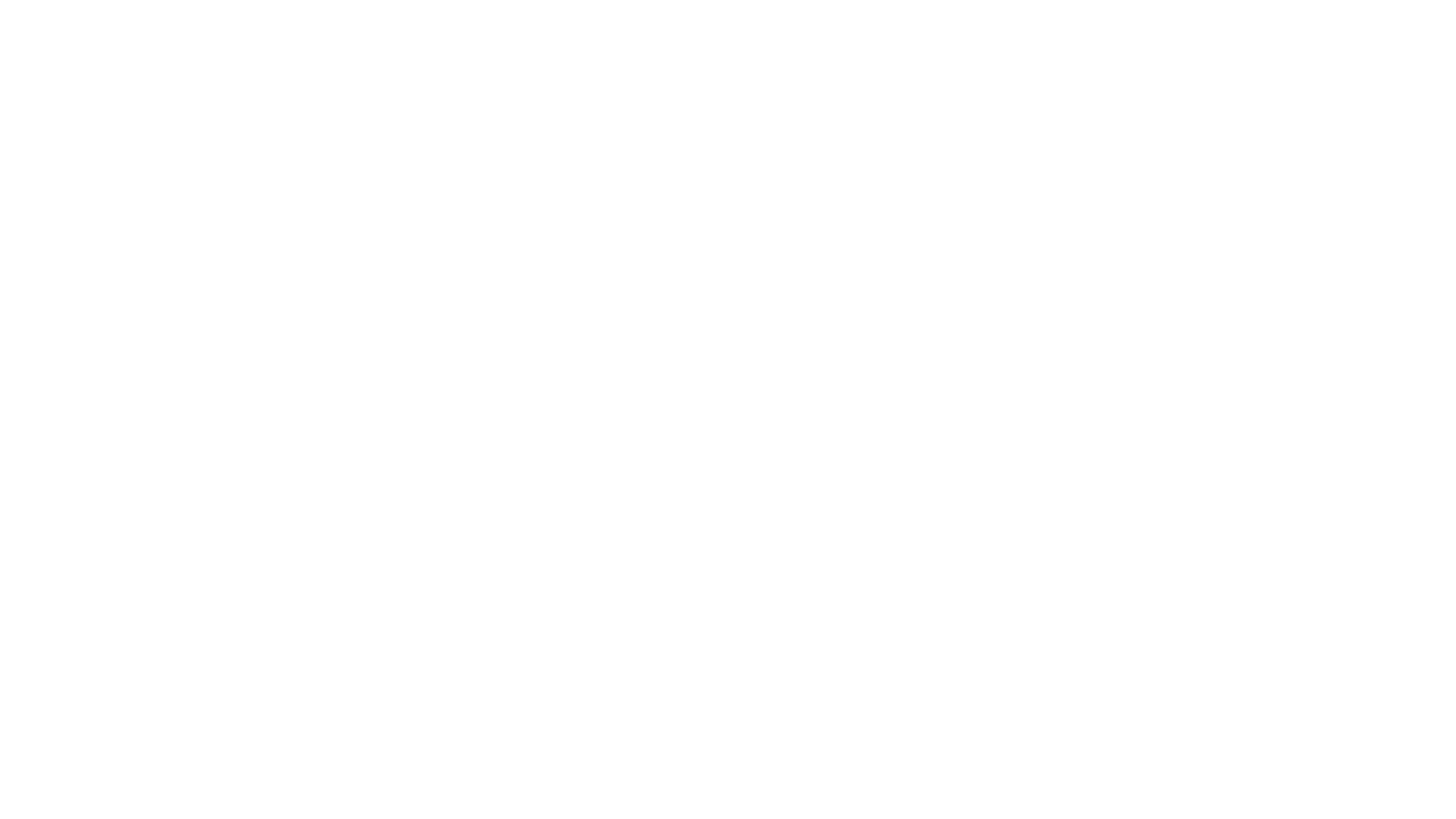 Debt and the challenging illiquidity-insolvency distinction
Debt contracts: allow lenders to exert some discipline on borrowers because they must be rolled over with some frequency, and they save the lender the need to collect information on the exact payoffs of the borrower beyond their ability to meet the payments.
Solvency: whether the debtor has revenues in the present and in the future with which to repay the debt
Modern banks: high leverage means may have negative equity and so appear insolvent, but remain economically solvent by relying on future revenues to pay for the present debts
Sovereigns: only economic solvency is relevant as future tax and other fiscal revenues can be used to gradually pay down public debt.
Solvency and the interest rate
Solvency: whether the debtor has revenues in the present and in the future with which to repay the debt

The interest rate used to discount future cash flows is tightly associated on evaluating solvency
An economic institution with future revenues and debt will be insolvent for a high enough interest rate
With perfect and complete markets, there is a single interest rate which is relevant to determine solvency
Financial frictions and illiquidity
In the presence of financial frictions, there may be multiple interest rates consistent with the institution being solvent
For some interest rates, the institution can keep to its repayment schedule but for some others it does not have enough to pay the interest. Hence, they are solvent but illiquid
Interest rate spikes, in spite of unchanged fundamentals, can prevent institution from being able to roll over and keep servicing their debt.
The key diagnosis of a crisis is being able to distinguish between an insolvent and an illiquid institution
A simple model of debt, solvency and liquidity
Institution needs q to finance a project with a future payoff of z
The net return is then z/q – 1
However, z is uncertain. Take any valiue between 0 and 1.
Expected value is 1/2 and the expected return is 1/2q – 1 

With perfect markets, as long as the interest rate charged is below 1/2q – 1 then the institution is solvent
1
0
A simple model of debt, solvency and liquidity
Debt contract: creditor gives q today, gets F in the future

If z > F, then repayment. Only F is paid and the rest is kept as profits

If z < F, then default. Creditor seizes all of z.
Promised payment
at t = 2
1
0
Expected payment of debt
Promised payment
at t = 2
1
Cash flow
at t = 2
0
Face value and expected payoff
Promised payment
at t = 2
1
0
Financial frictions
When a firm defaults, value is lost in that some of the payoff from the project disappears

A creditor seizing the asset cannot generate as much cash flow as the entrepreneur.

Insolvency is a costly process:
Lawyers
Bankruptcy court fees
Disgruntled borrowers tearing down the project before it is seized
Financial frictions
1
Cash flow
at t = 2
0
Plot now borrowing (q) against debt (F)
Without financial frictions first
Higher F, more expected payoff, can borrow more.
(For simplicity assume that creditors discount future at rate 0, so expected payoff and amount borrowed are the same.)
For amount of borrowing q’
F/q’ is the yield on the debt, so interest rate is slope of ray from the origin
Without frictions, as long as q’<1/2, institution is solvent
Without frictions
q
1/2
Borrowing
at t = 1
Promised payment
at t = 2
With financial frictions
Now have a parabola. The institution is insolvent if it needs to borrow more than 1/4.
With frictions
q
1
Cash flow
at t = 2
0
Borrowing
at t = 1
1/4
Liquidity crisis
With frictions
q
Borrowing
at t = 1
Losses from insolvency
Without frictions
Loss
Loss
q
Borrowing
at t = 1
1/4
Promised payment
at t = 2
Full analysis
With frictions
Without frictions
q
1
Cash flow
at t = 2
0
Borrowing
at t = 1
1/4
The solvency of sovereigns and the IMF
Solvency is hard to ascertain for countries since it depends on fiscal surpluses and commitment of politicians to pay their debts.
Countries are therefore prone to liquidity crises as hard to ascertain where curve is, or what is causing rise in interest rates.
A small negative shock can push a country to insolvency if it was already close to the peak and thus justifying charging a higher interest rate
But also shifts in market sentiments or beliefs can move the economy to high-interest rate equilibrium, thus raising the default probability
Sovereign default comes with great social costs
A commitment from a foreign institution like the IMF to lend at a fixed rate can be enough to eliminate the crisis and remain on the good equilibrium
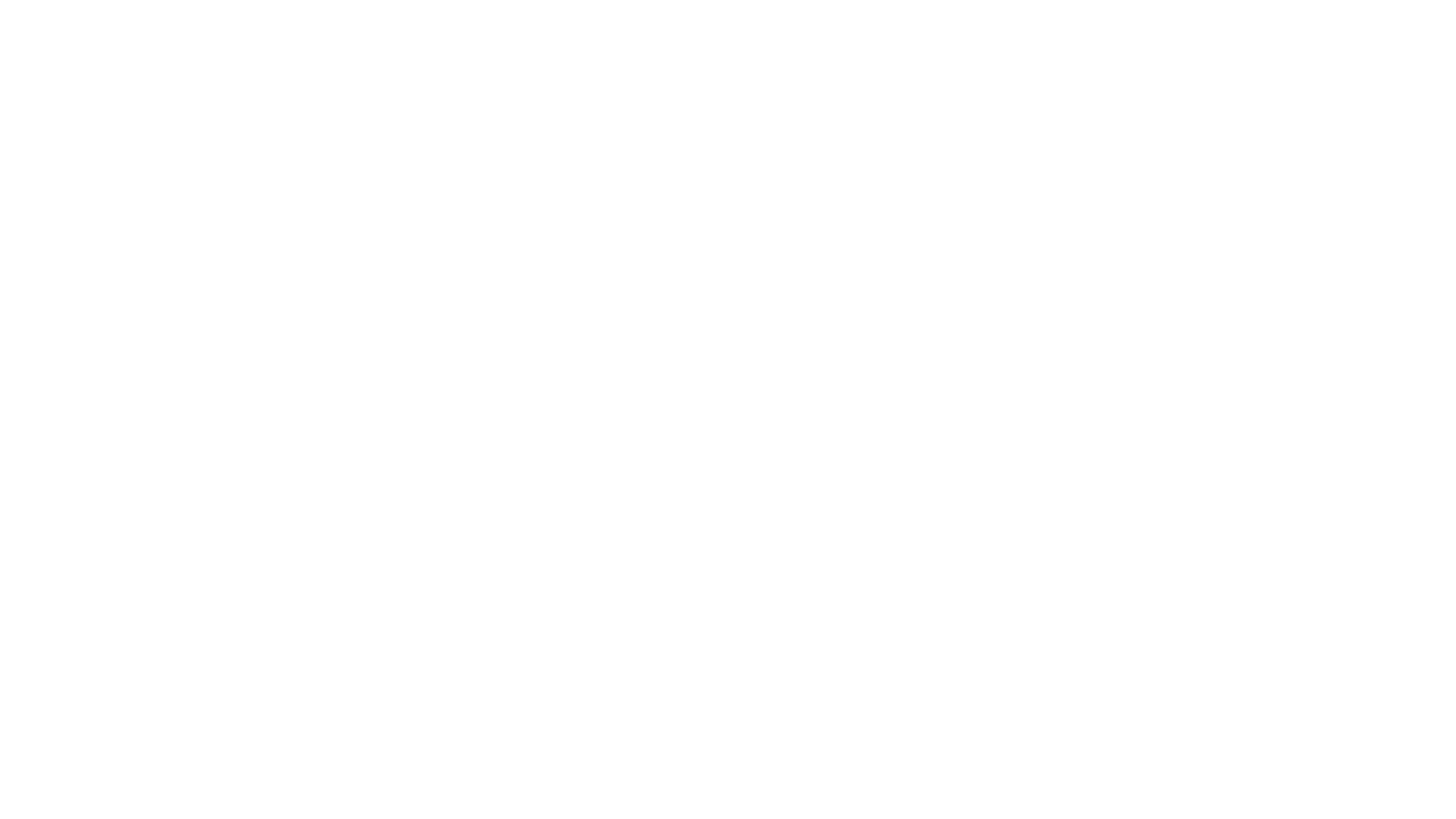 The Greek sovereign debt crisis
The perceived insolvency probability of Greek sovereign bonds
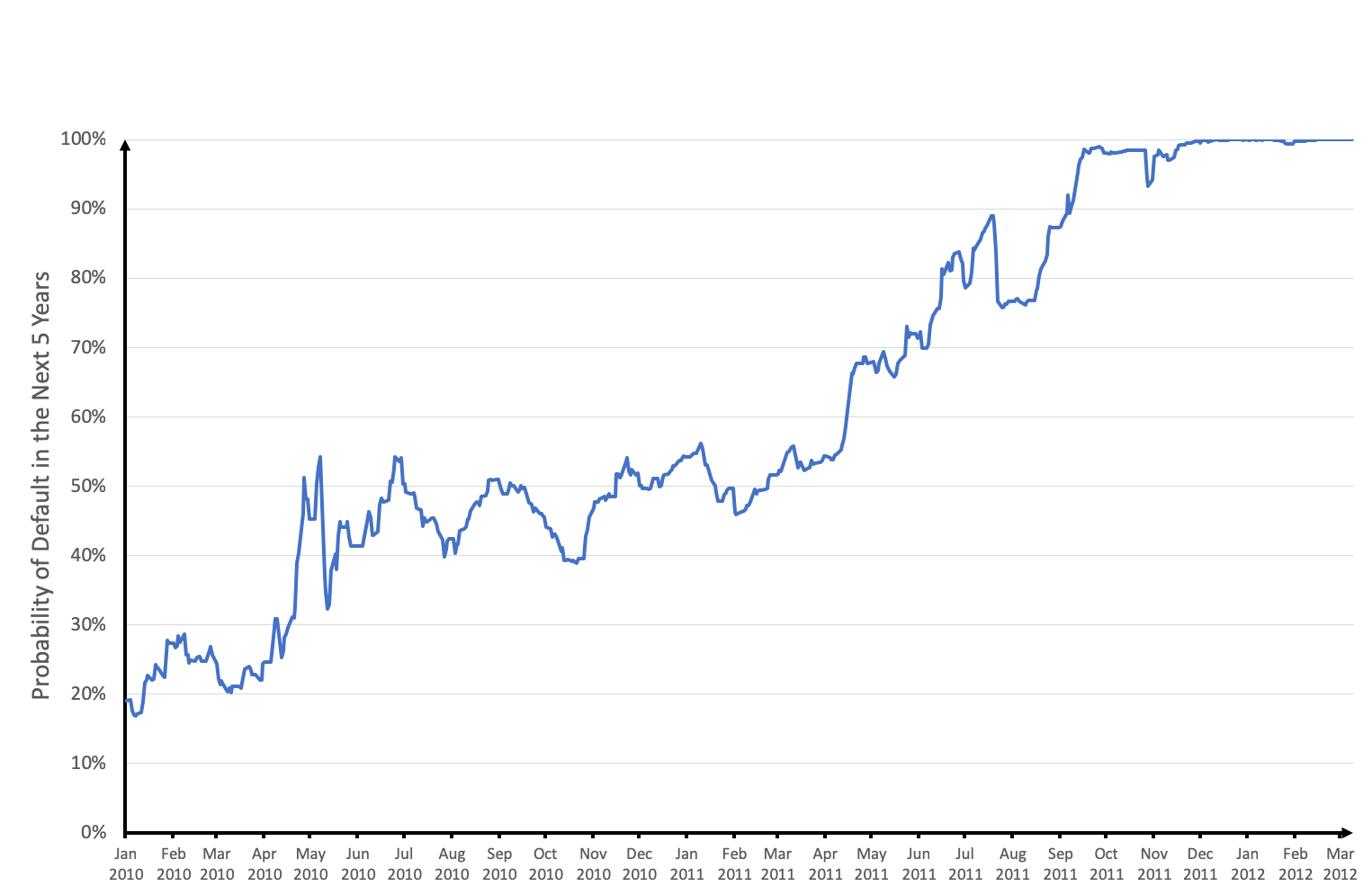 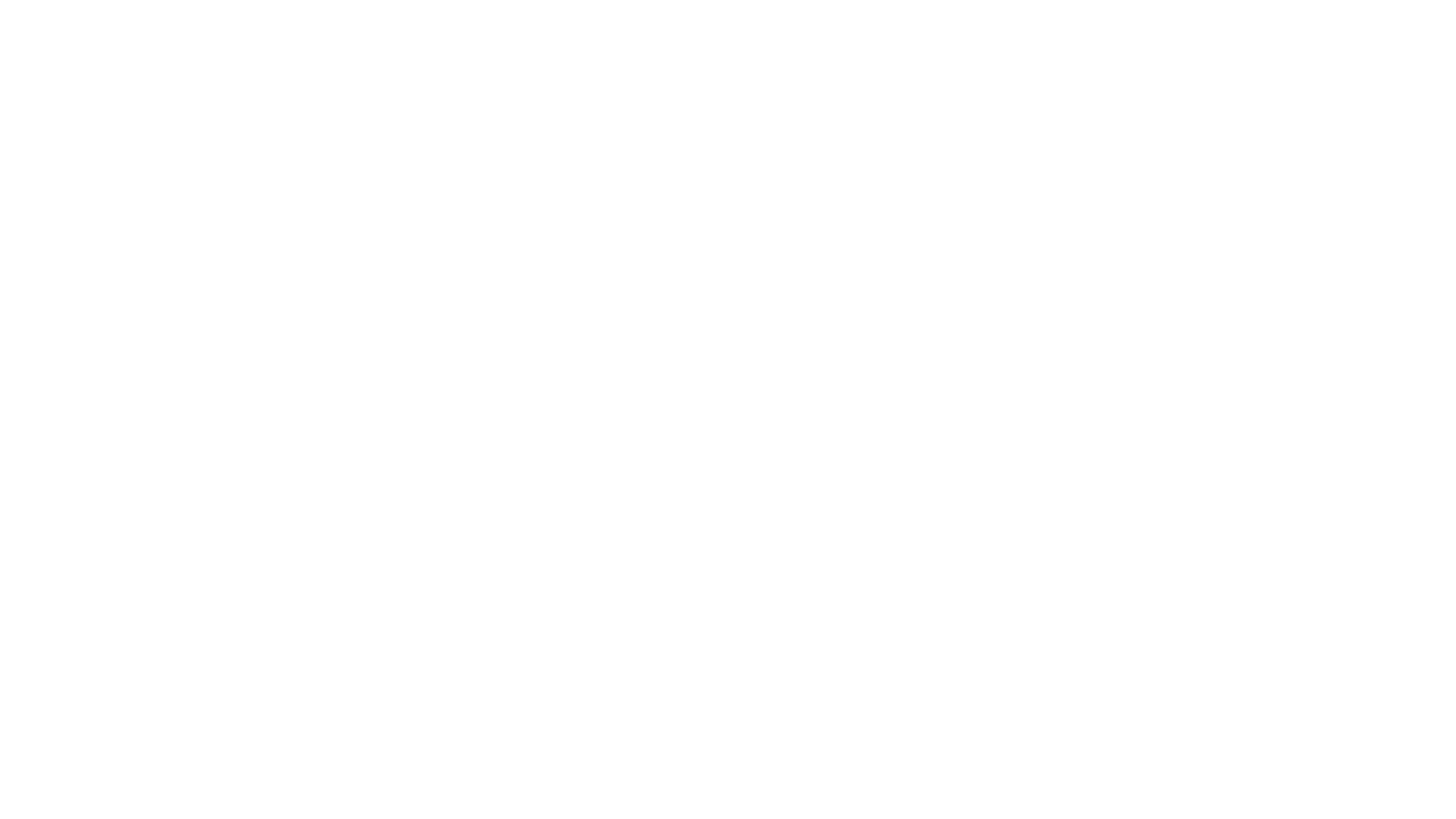 The Greek sovereign debt crisis
The perceived insolvency probability of Greek sovereign bonds
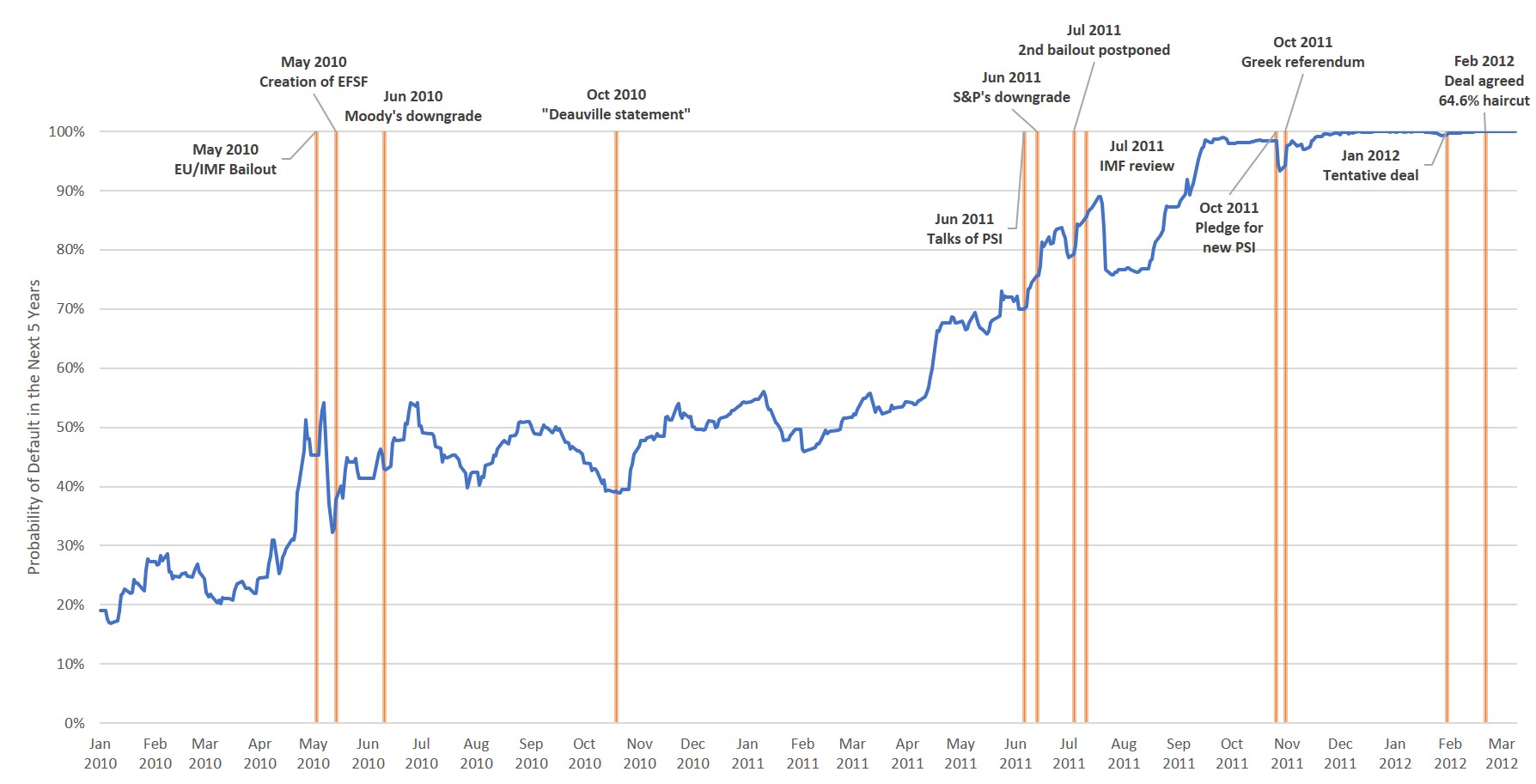 Insolvency and illiquidity in practice
At the same time, similar capital flows and spikes in interest rates happened in Italy, Portugal, and Spain. 
None of them defaulted on their debt and, after only a few years of public capital inflows, they were able to return to relatively lower interest rates. 
Were they solvent but illiquid, unlike Greece?
Maybe but, at the start of 2010, in comparison to Greece, Portugal had twice as high net external debt, Italy’s GDP per capita had grown 45% less in the previous ten years, and Spain’s banks were in worse shape.
The more general lesson is that in real time, distinguishing insolvency and illiquidity is an almost-impossible task.
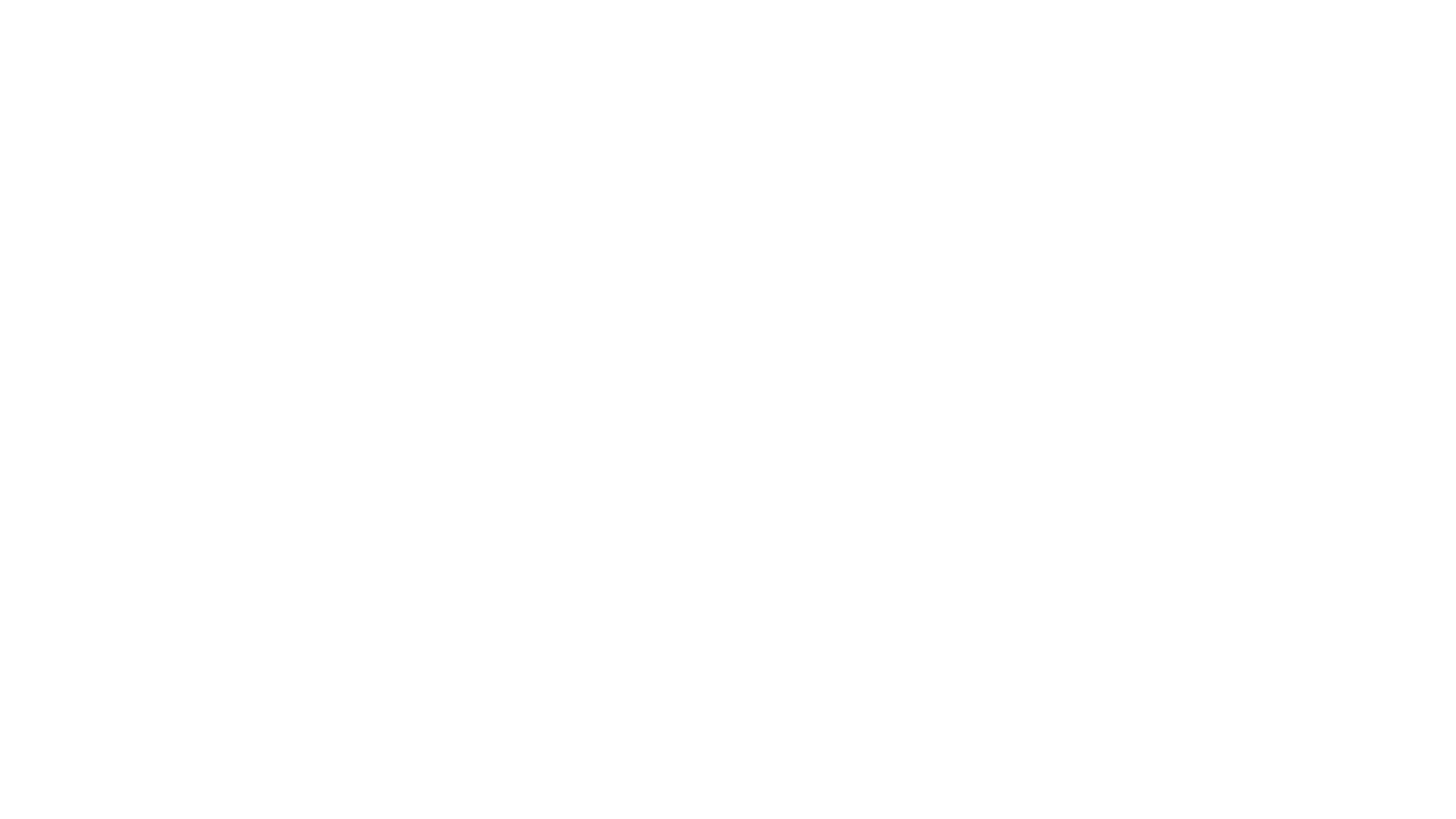 Summary
With perfect and complete markets, there is a single interest rate which is relevant to determine solvency
However, with financial frictions, there may be multiple interest rates consistent with the institution remaining solvent
A change of beliefs, causing a move from the low to high-interest rate equilibrium, can cause a liquidity crisis
It is difficult to distinguish whether an institution is insolvent or just illiquid
Greece appeared to be illiquid and thus spurring the IMF and EU to intervene with rescue packages when it indeed does default in 2012
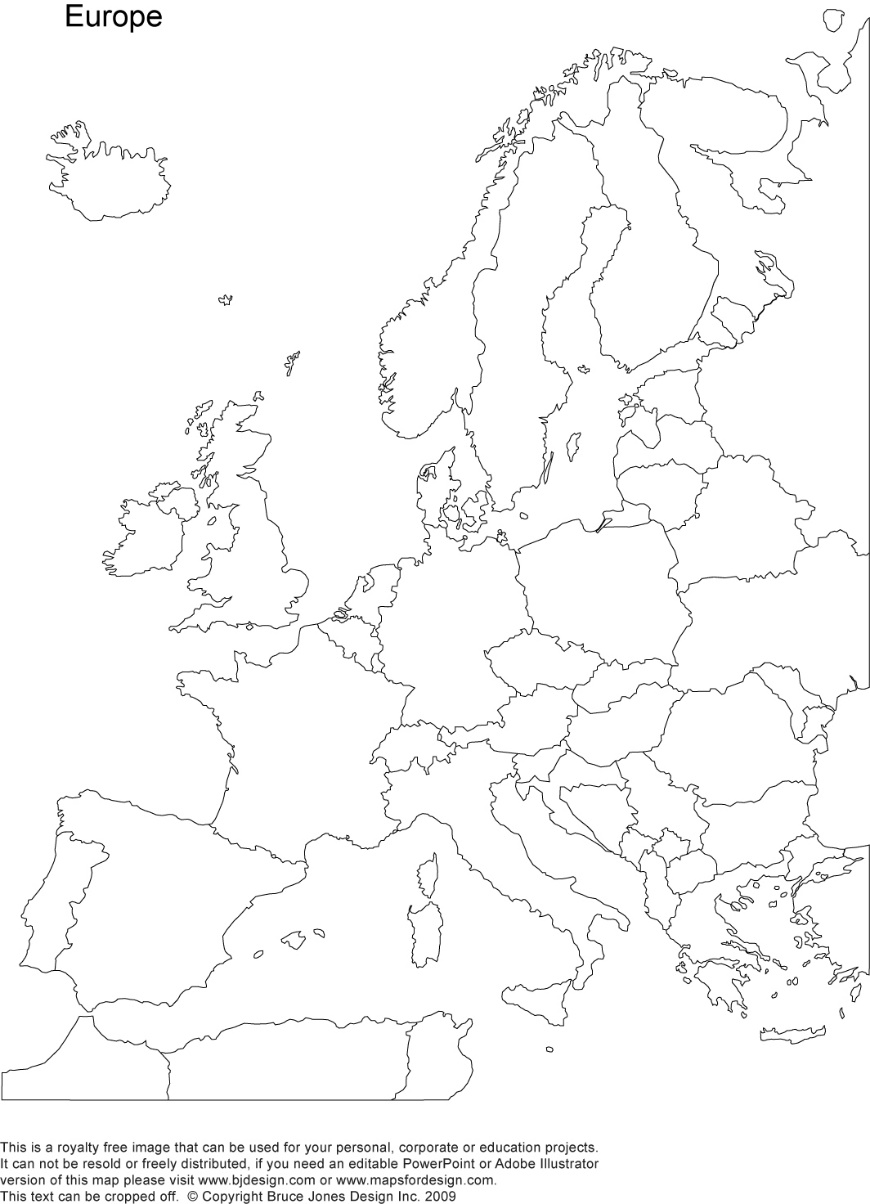